Unit 2
What do you do?
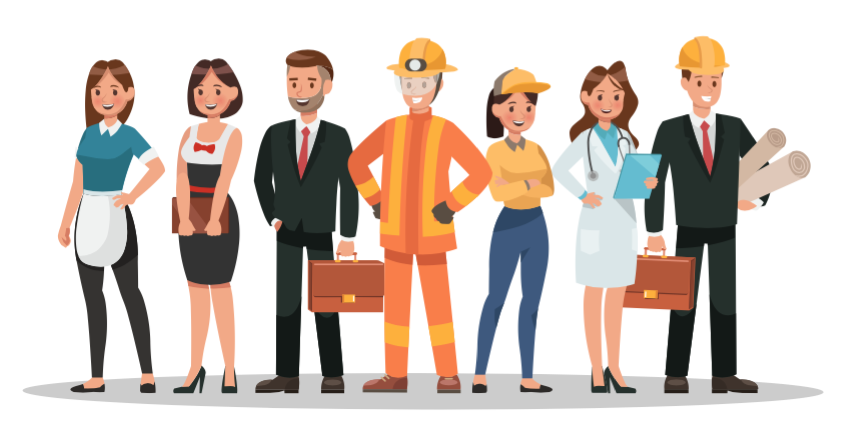 Aims: Ask and answer questions about jobs
Objective:


By the end of the unit 2, students must be able to ask and answer the following questions.

Where do you work? What do you do there? Where do you go to school? 
Do you like your classes? What’s your favorite class? 
Where does [classmate] work/go to school? What about [other classmate]? What does he/she do, exactly? How does he/she like it? 
Describe your daily schedule. What do you do early in the morning? What do you do in the afternoon? What do you do late at night? What do you do only on weekends? 
When do you usually get up/come to school/have lunch/get home/go to bed? 
What’s something you do before 9:00 A.M.? 
What’s something you do after 9:00 P.M.? What time do you go to work/school?
Ask me about my job. or Ask [classmate] about his/her job or classes.
SNAPSHOT
Answer the following questions about part-time Jobs.
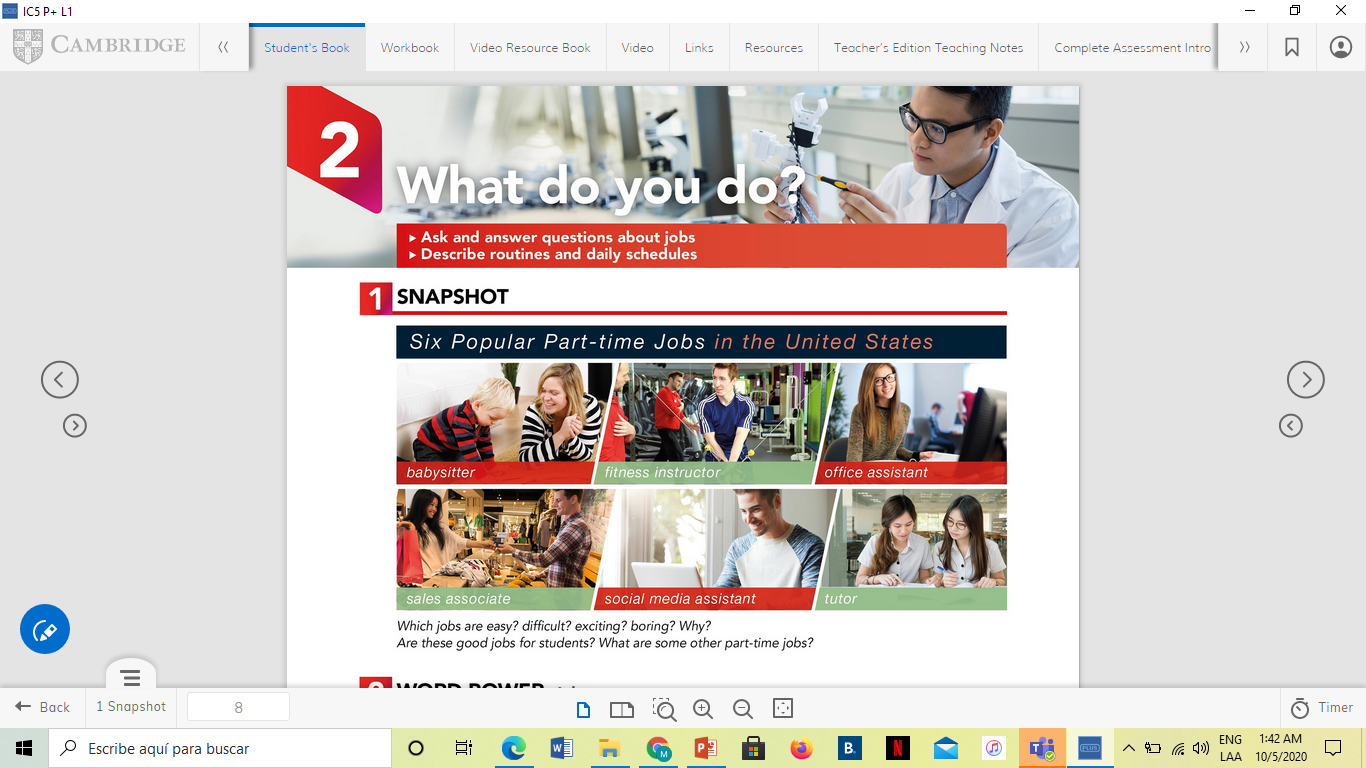 Are part-time Jobs good for students? Why?
A= Yes, because They can financially  help the student to continue whit studies 
Which jobs are easy?
A= receptionist and babysistter 
Which jobs are exciting? 
A= teacher, doctor and children´s entretainer 
Which jobs are boring? Why?
A= Security guard an receptionist, because They are not very active 
What are some other part-time jobs?
A= Delivery man and waiter 
Do you have  part-time job? What do you do?
A= No, i´m not
WORD POWER Jobs
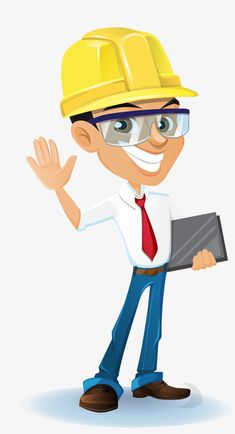 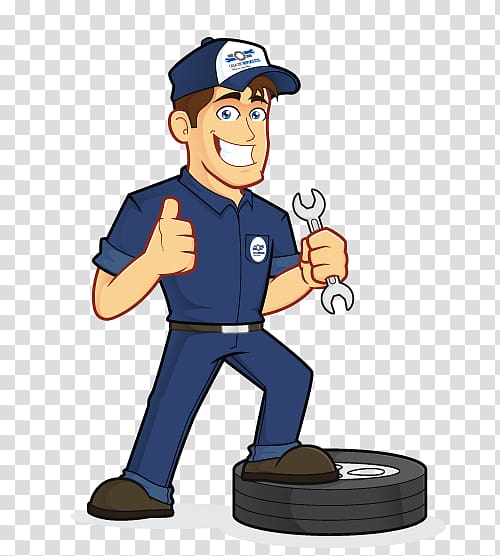 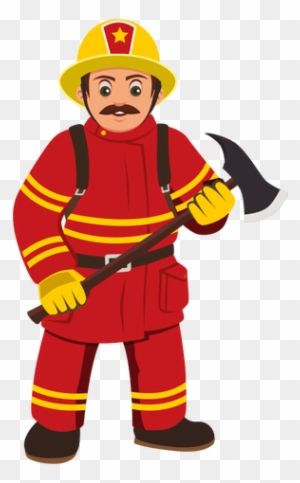 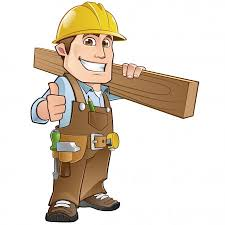 A) Label the pictures with the right word
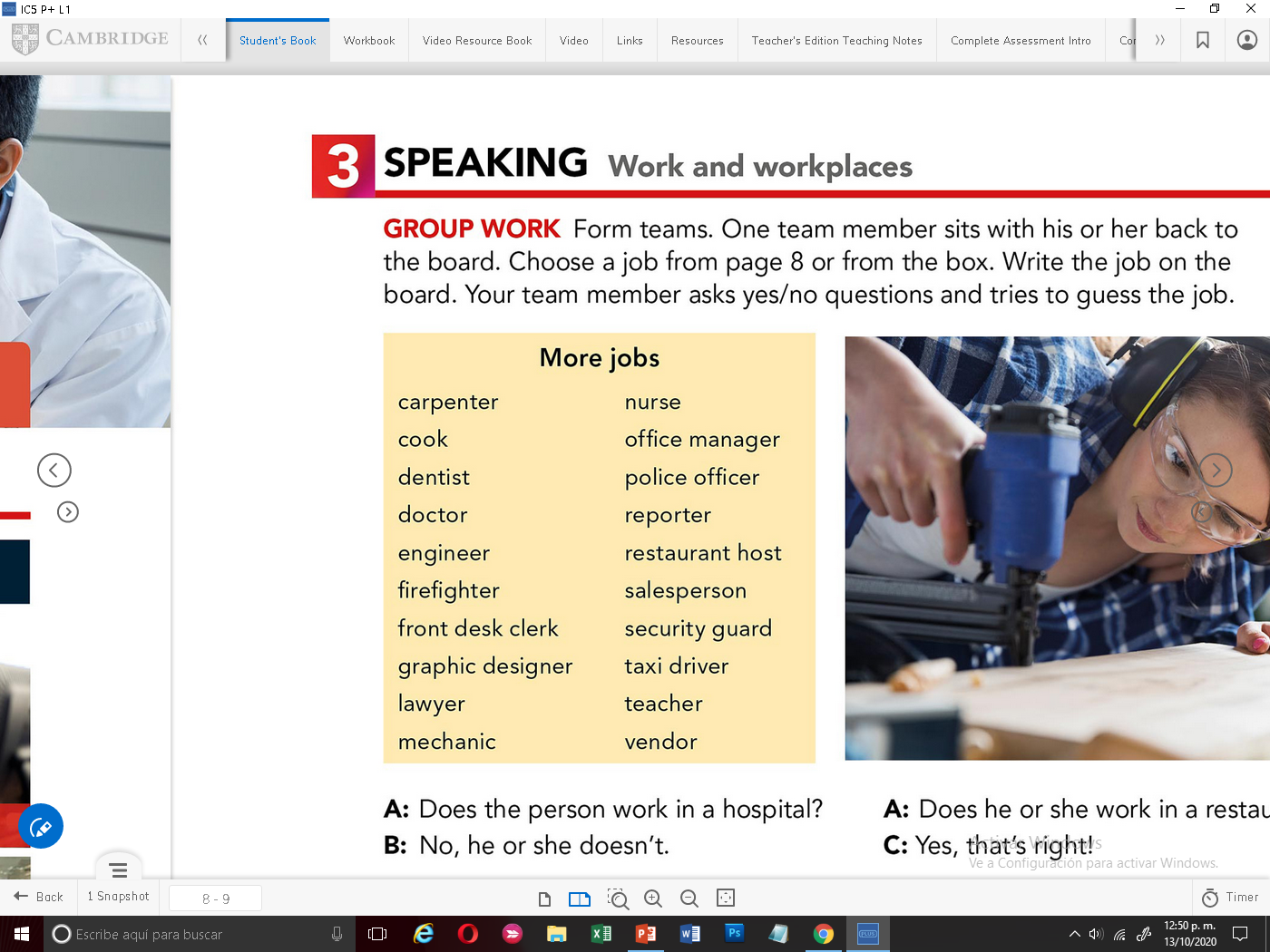 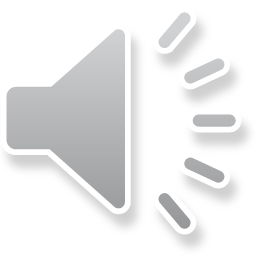 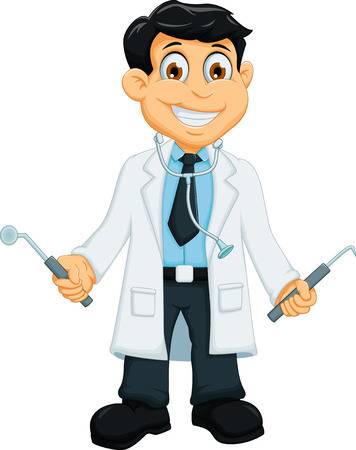 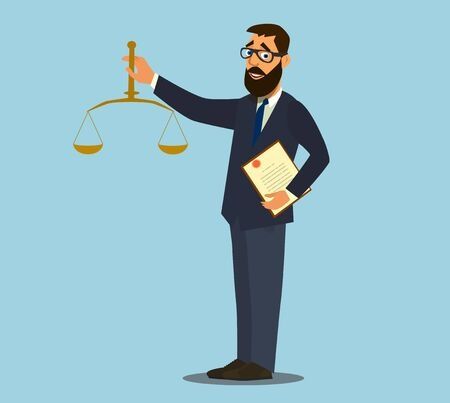 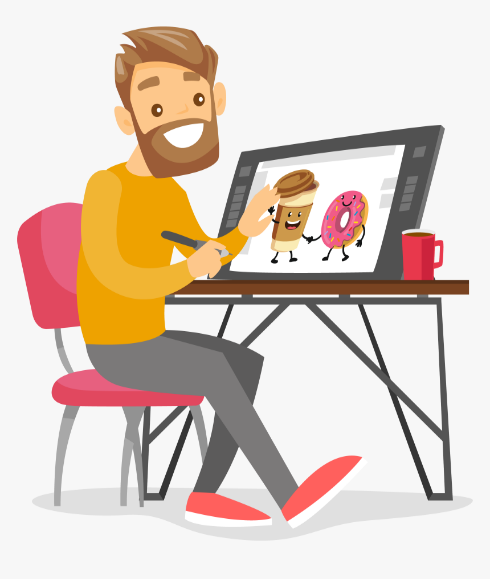 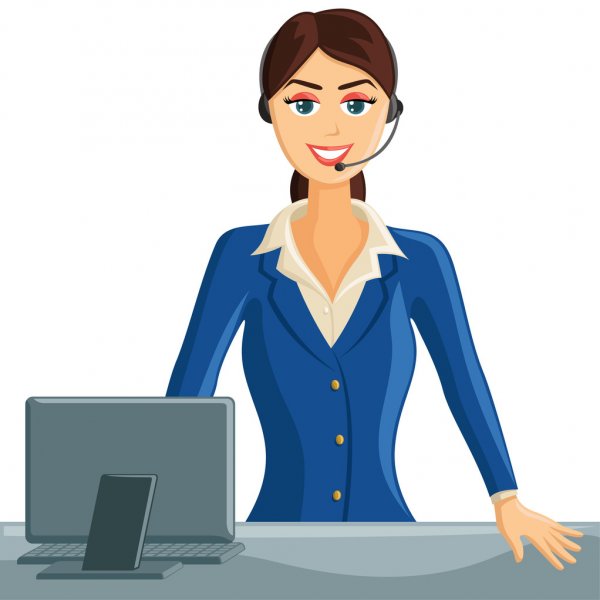 B) See an internet dictionary and practice the pronunciation of these vocabulary words. Record your voice saying the words.
WORD POWER Jobs
C) Complete the Word map with the Jobs from the list.
Jobs
Accountant
Cashier
Dancer
Flight attendant
LISTENING Jobs
Listen to the recording. You will hear a man talking about a job. 
Underline the job that goes with the sentence you hear.
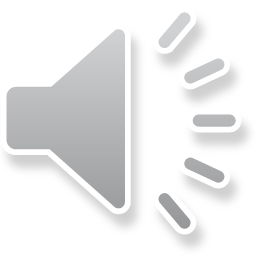 3. 
accountant
manager
software programmer

4. 
police officer
landscaper
truck driver

5.
teacher
travel agent
tour guide
1. 
bank teller
host
Chef


2.
professor
therapist
fire fighter
GRAMMAR “ SIMPLE PRESENT”
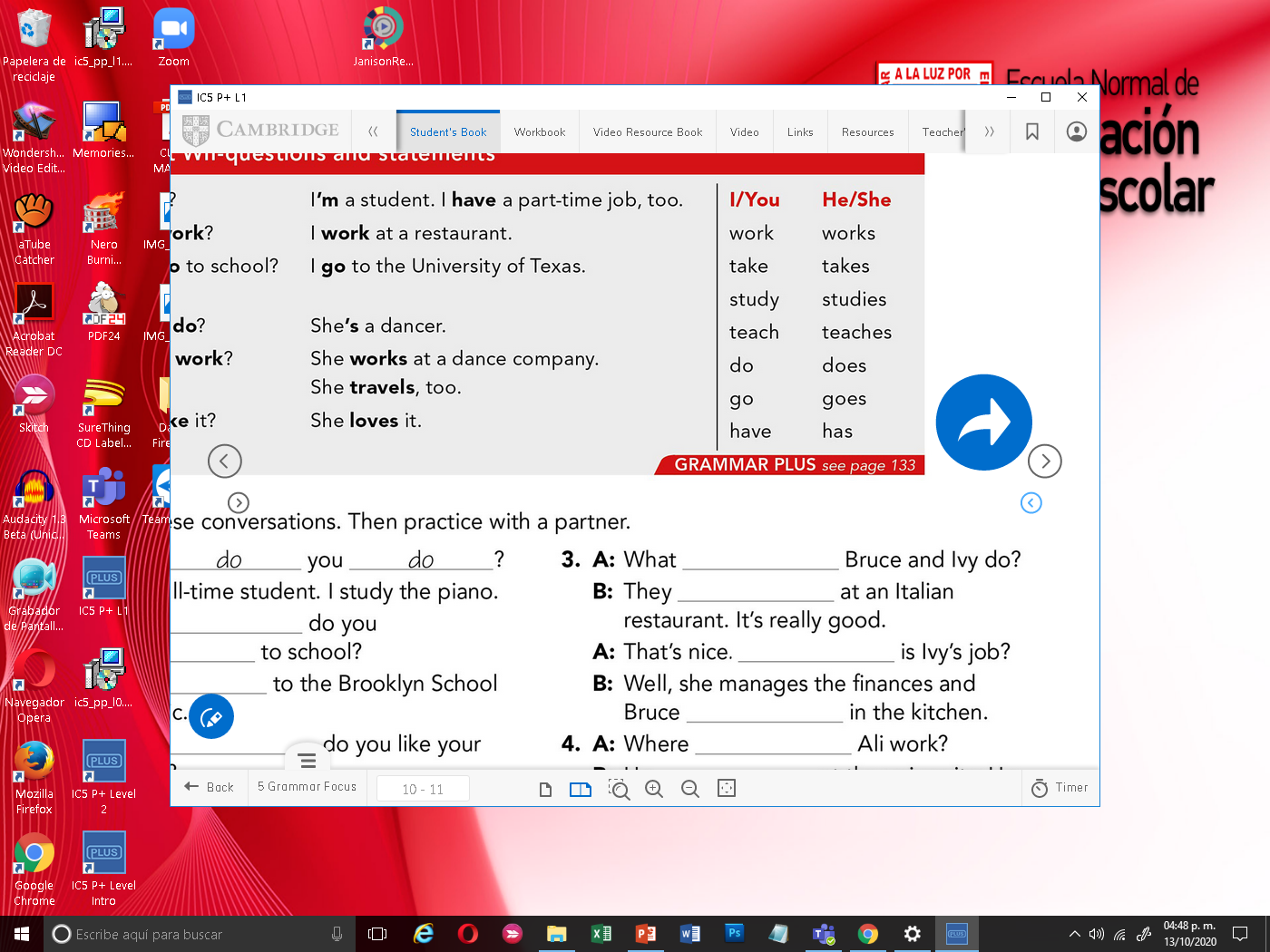 Remind that verbs in simple present for third person end in “s” or “es ”
She´s a dancer
She works at  a dance company                 
She performs in theaters
She likes her work very much
He´s a lawyer
He works at  the court
He gives advice on legal matters                      
He doesn´t like his work very much
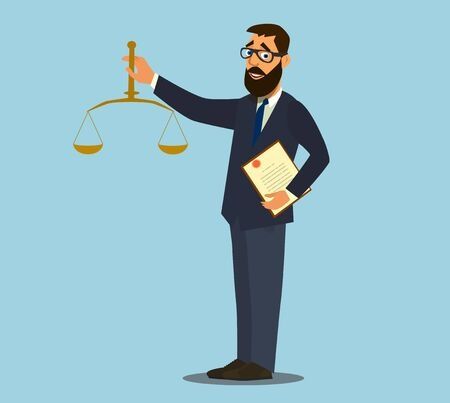 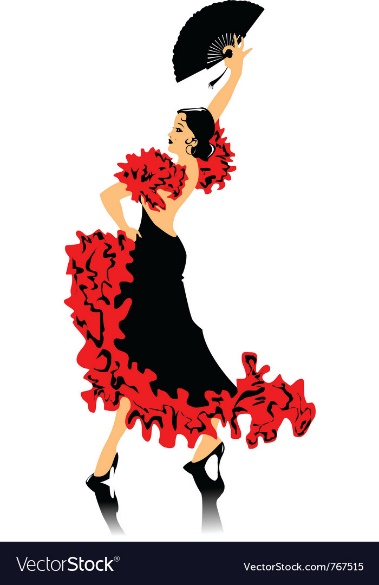 A. Write sentences in simple present about the following jobs
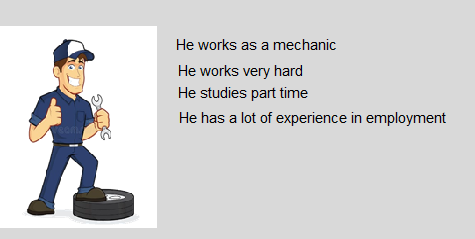 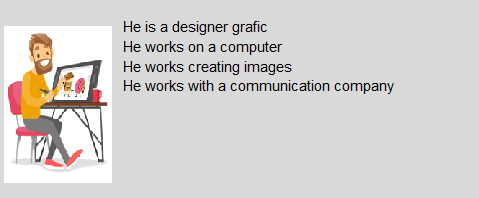 Remind that verbs in simple present for third person end in “s” or “es”
WRITING  SIMPLE PRESENT STAMENTS
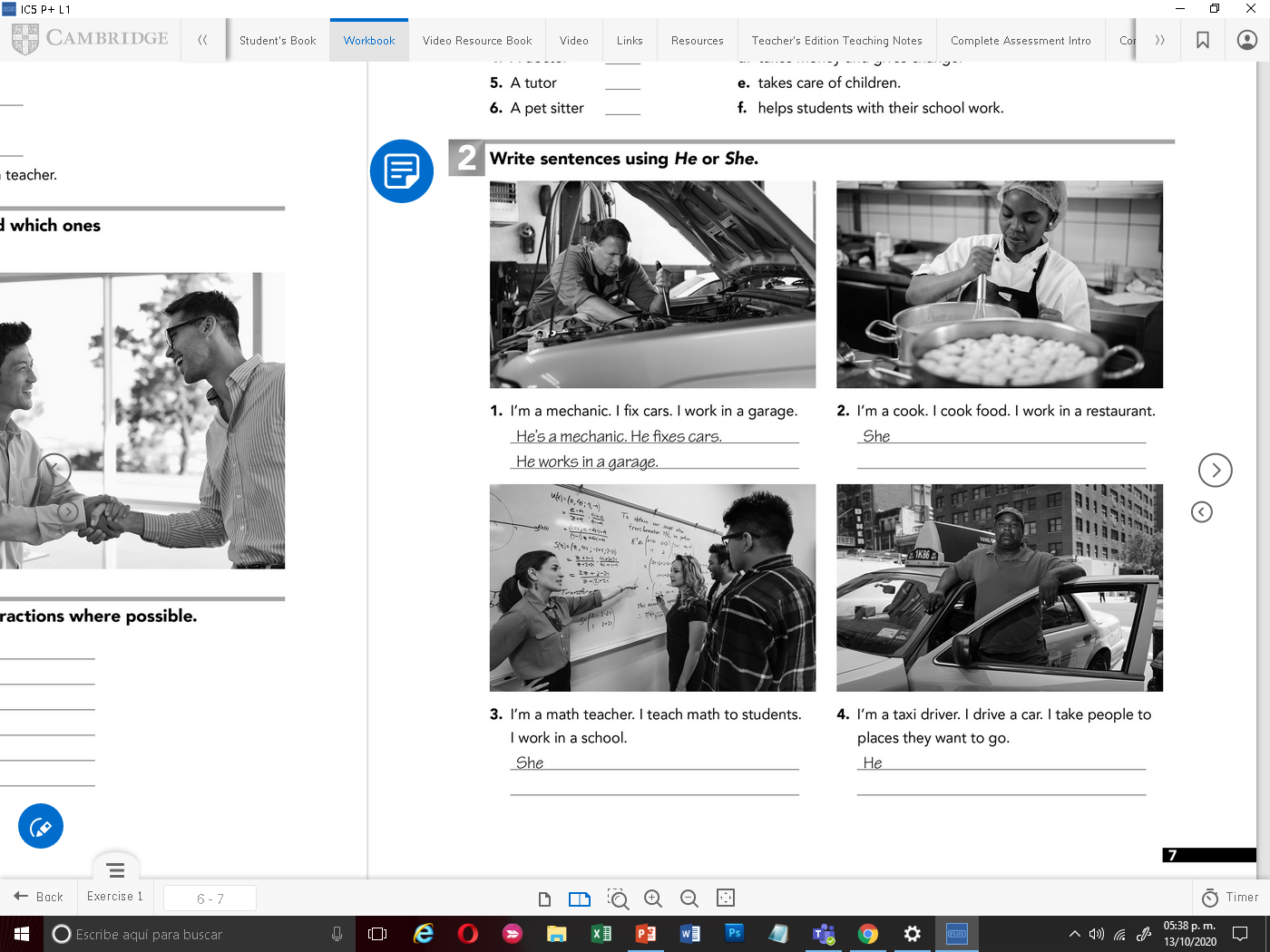 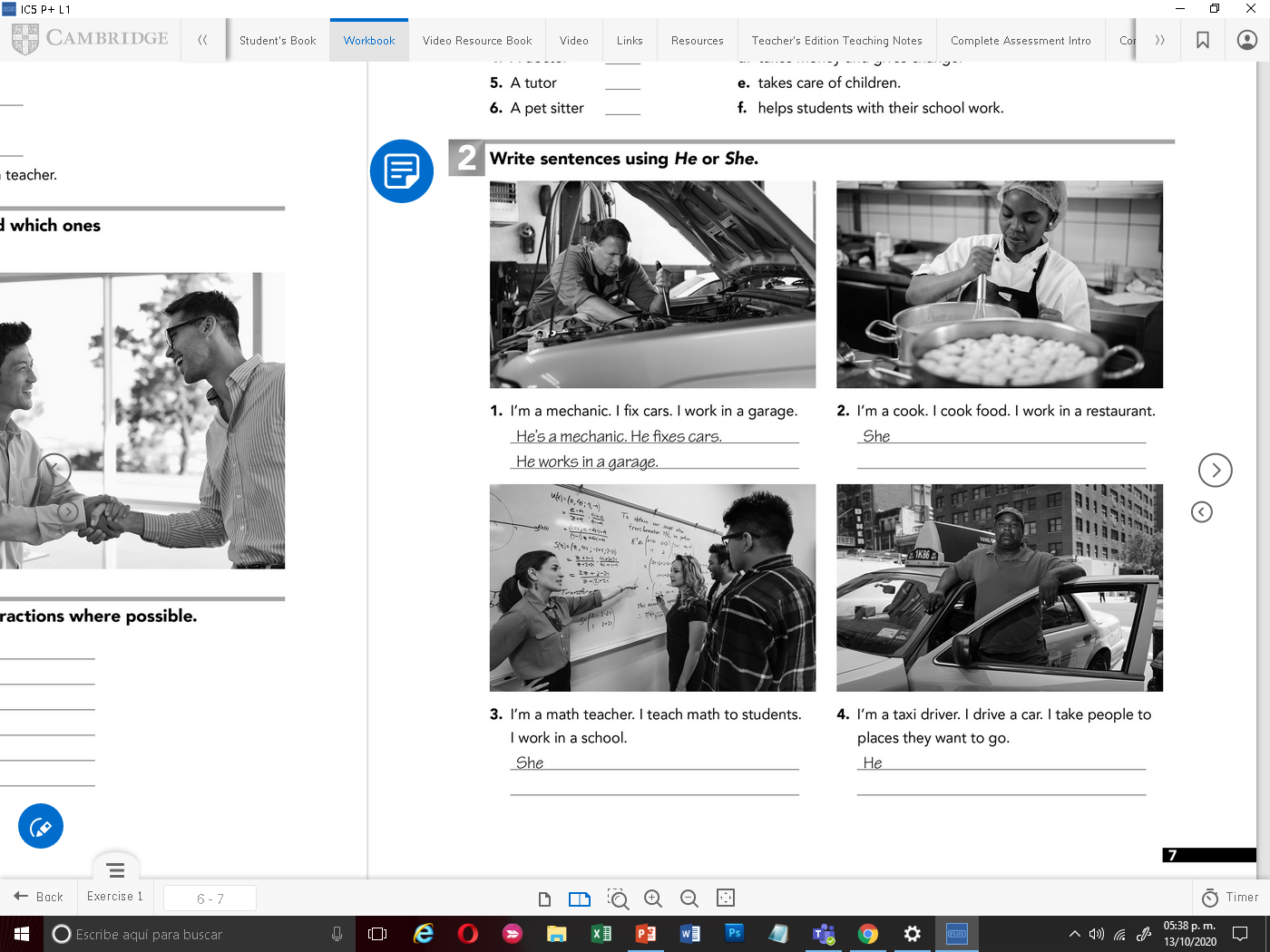 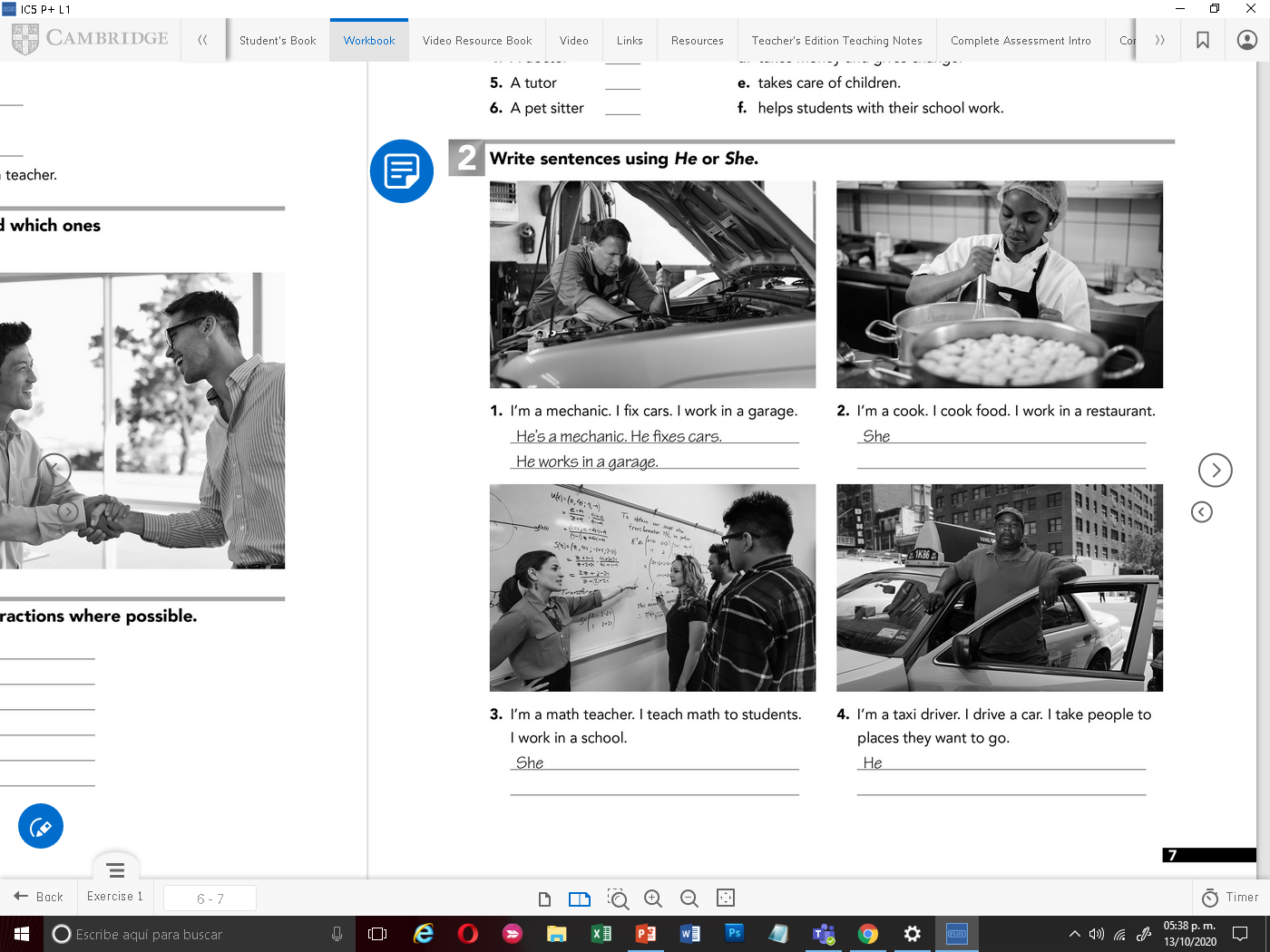 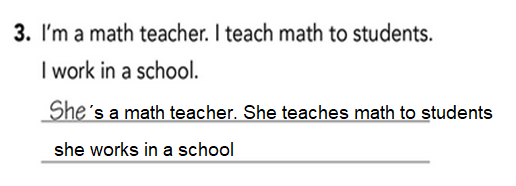 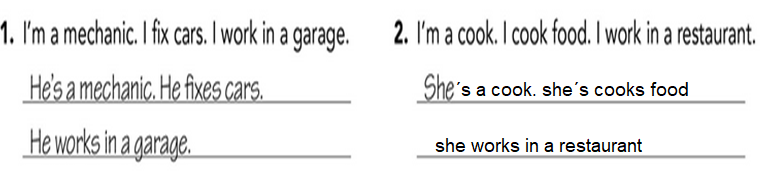